a)
f1
SOA1
SOA2
f2
fc
AWG
SOA3
f3
SOA4
f4
b)
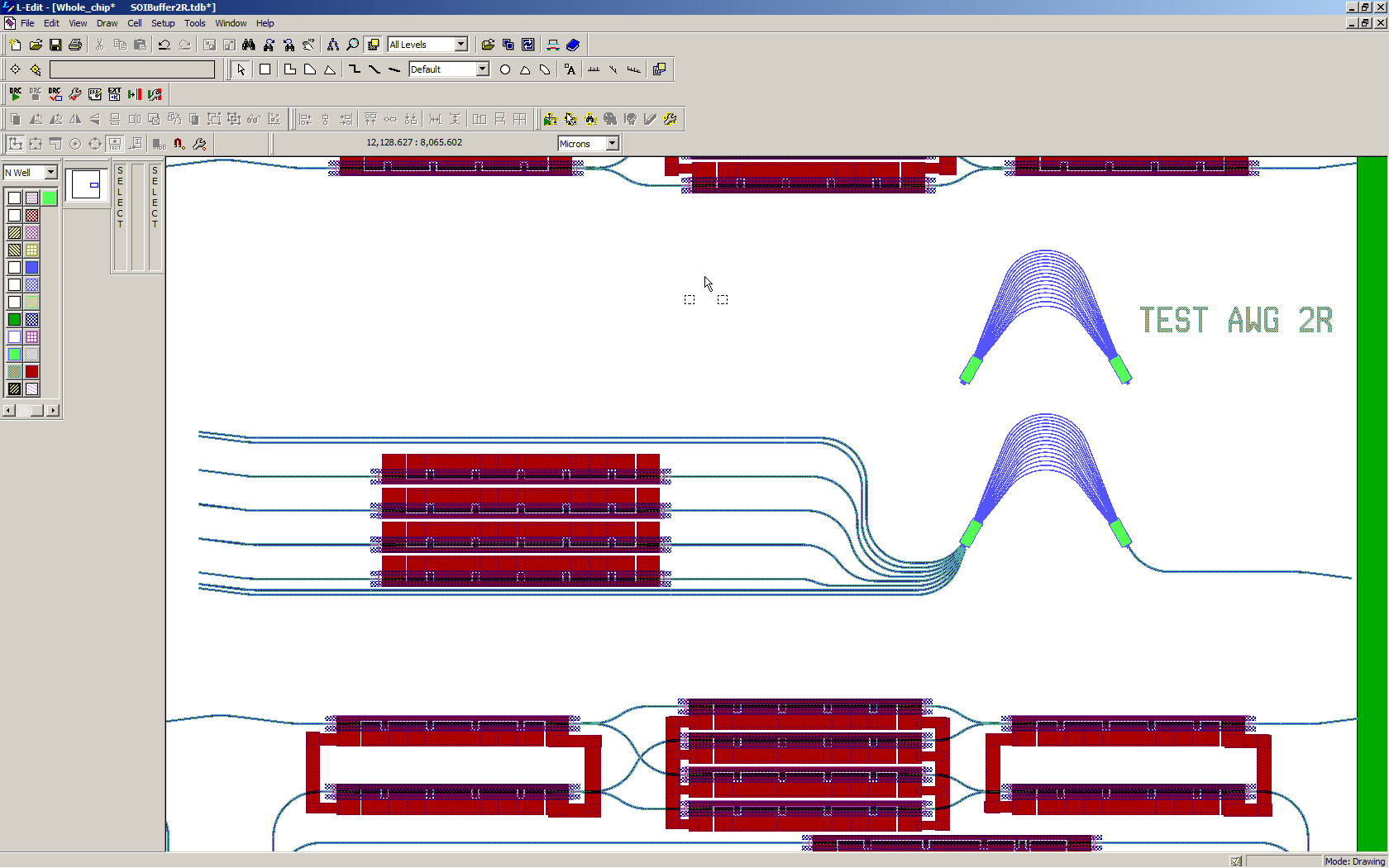 f1
f2
f3
fc
f4
c)
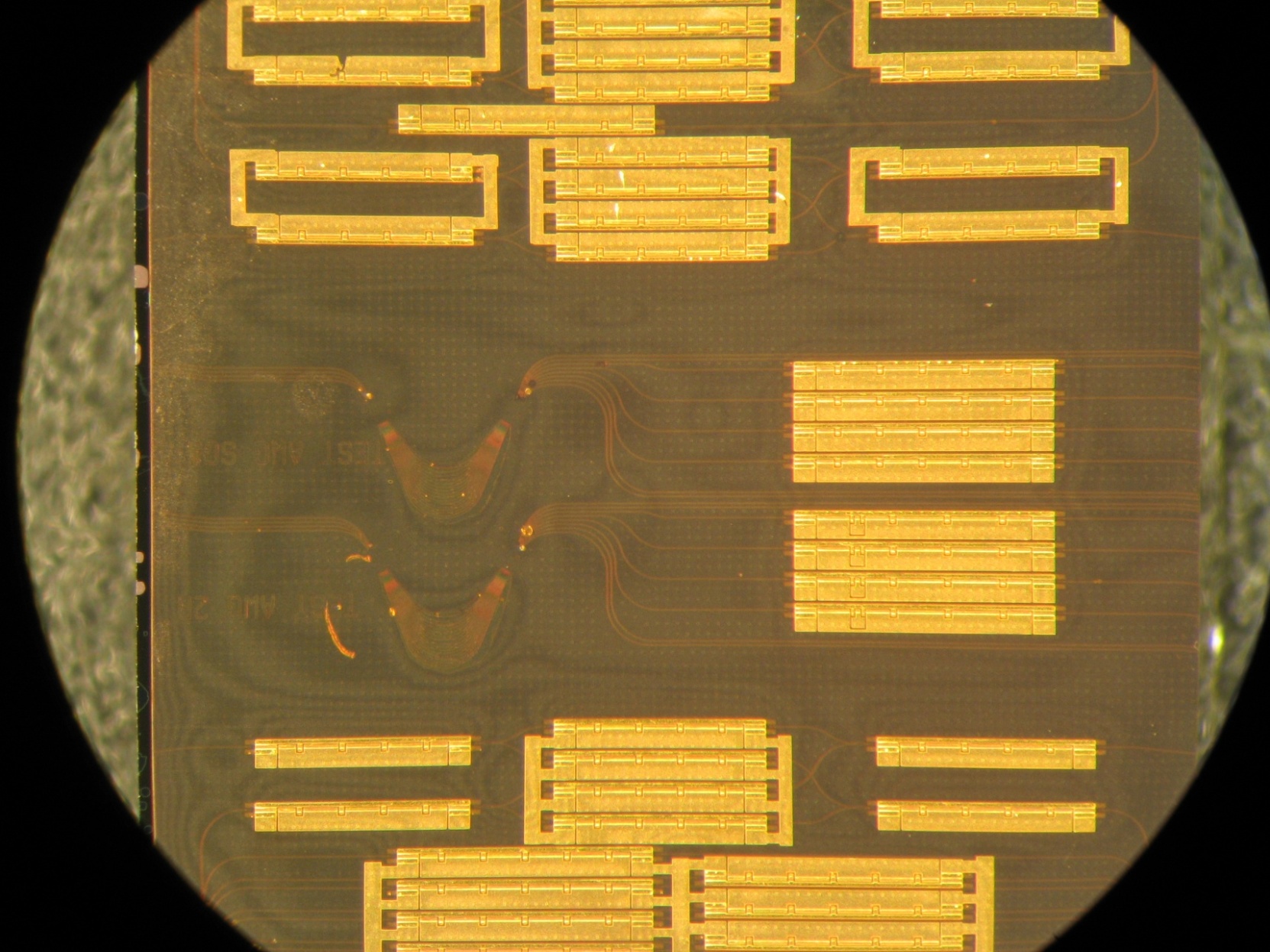 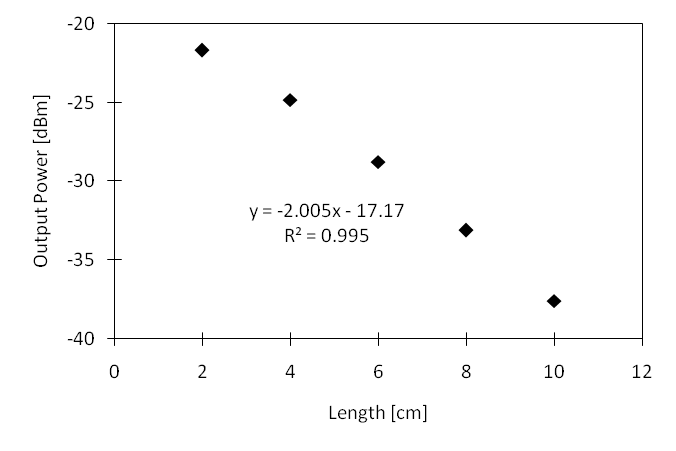 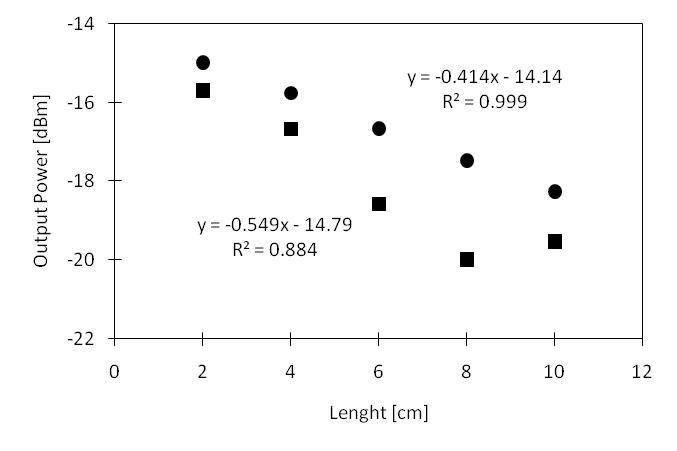 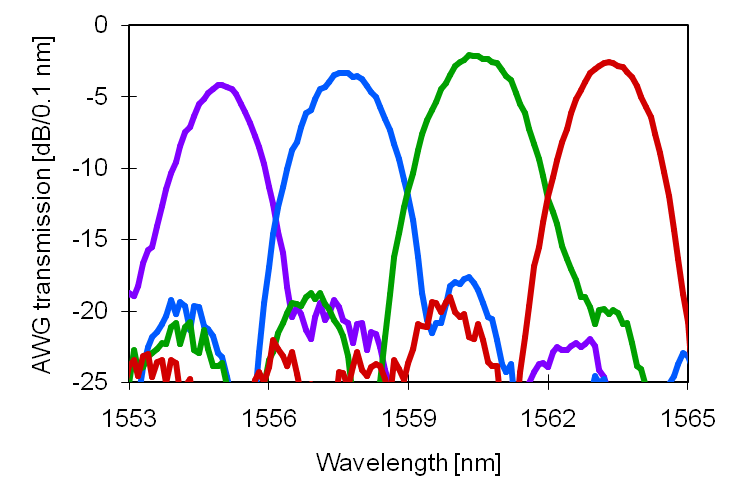 3.5 dB
9 dB
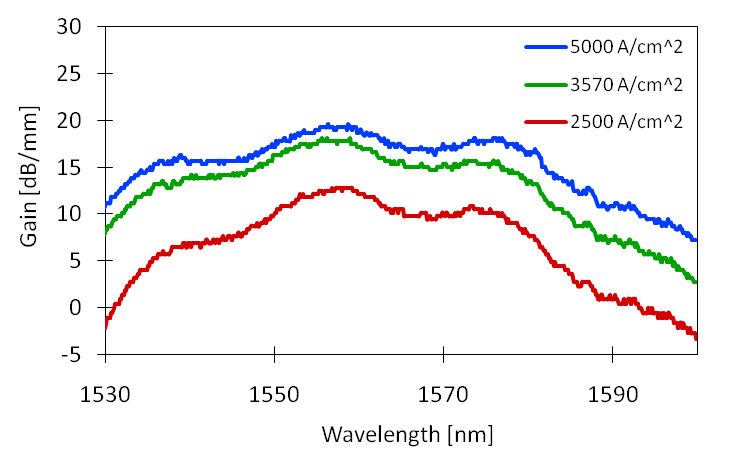 2125 A/cm^2
(FP data)
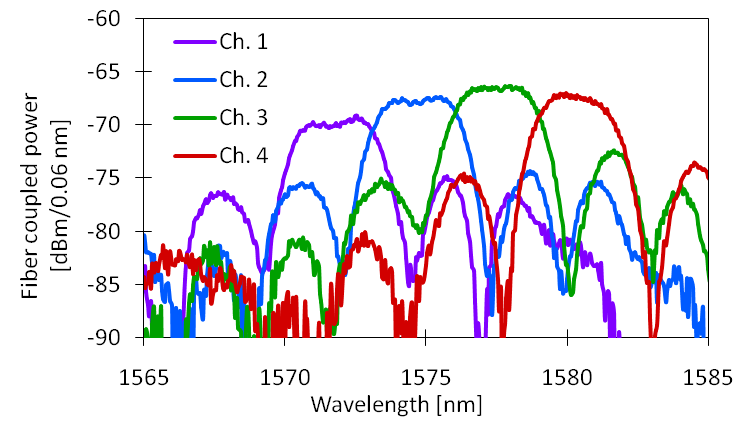 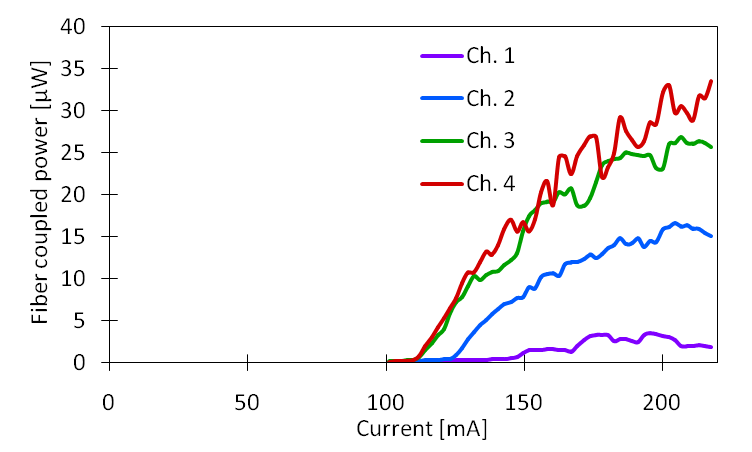 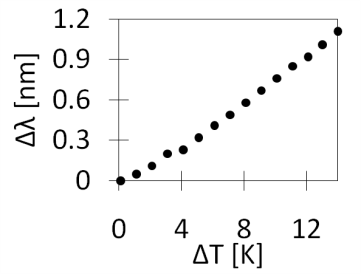 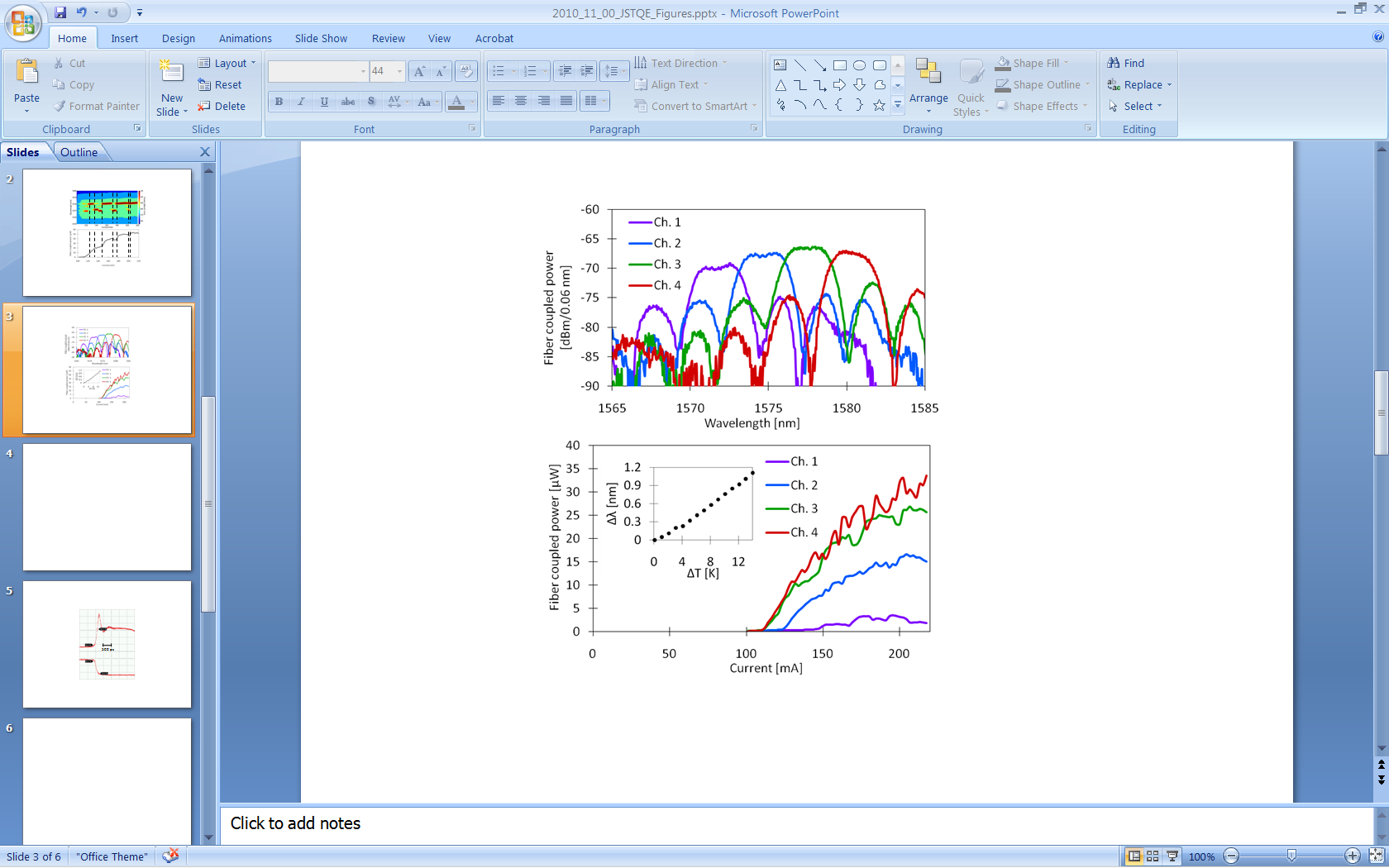 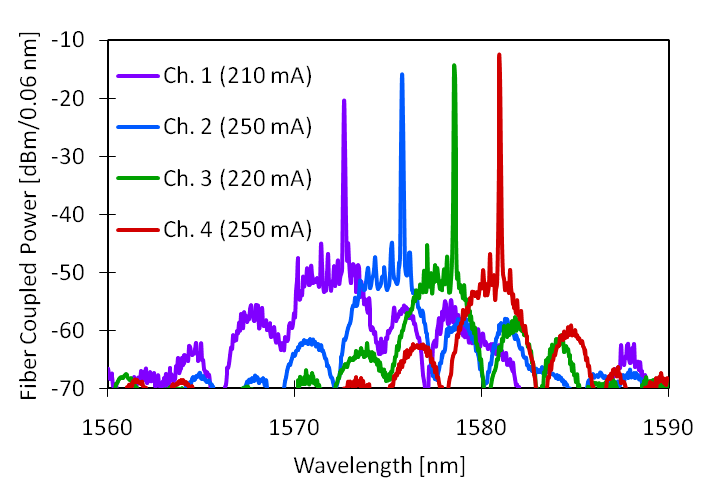 35 dB
a)
b)
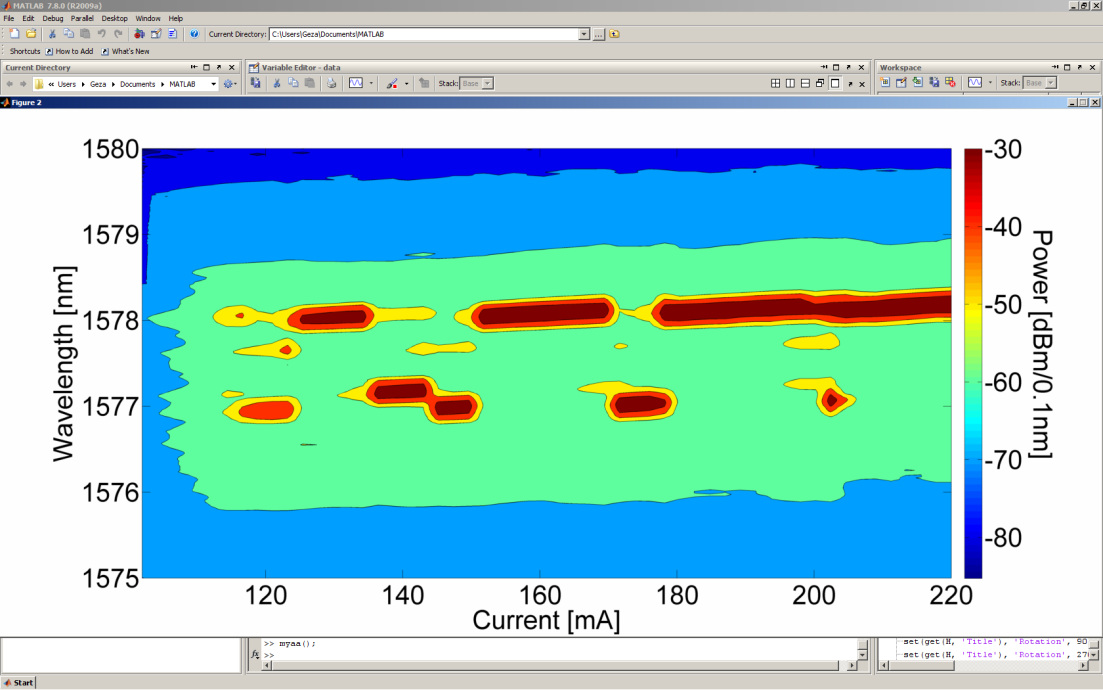 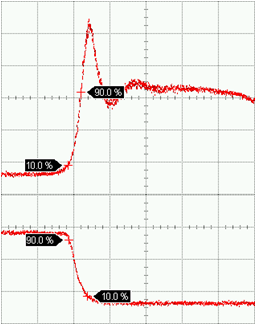 a.u.
500 ps
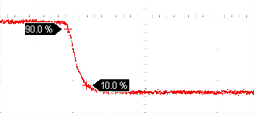 a)
SU-8
Si
SiO2
Si
P-contact
b)
P-InP
SCH
QW
SCH
N-contact
N-InP
Si
SiO2
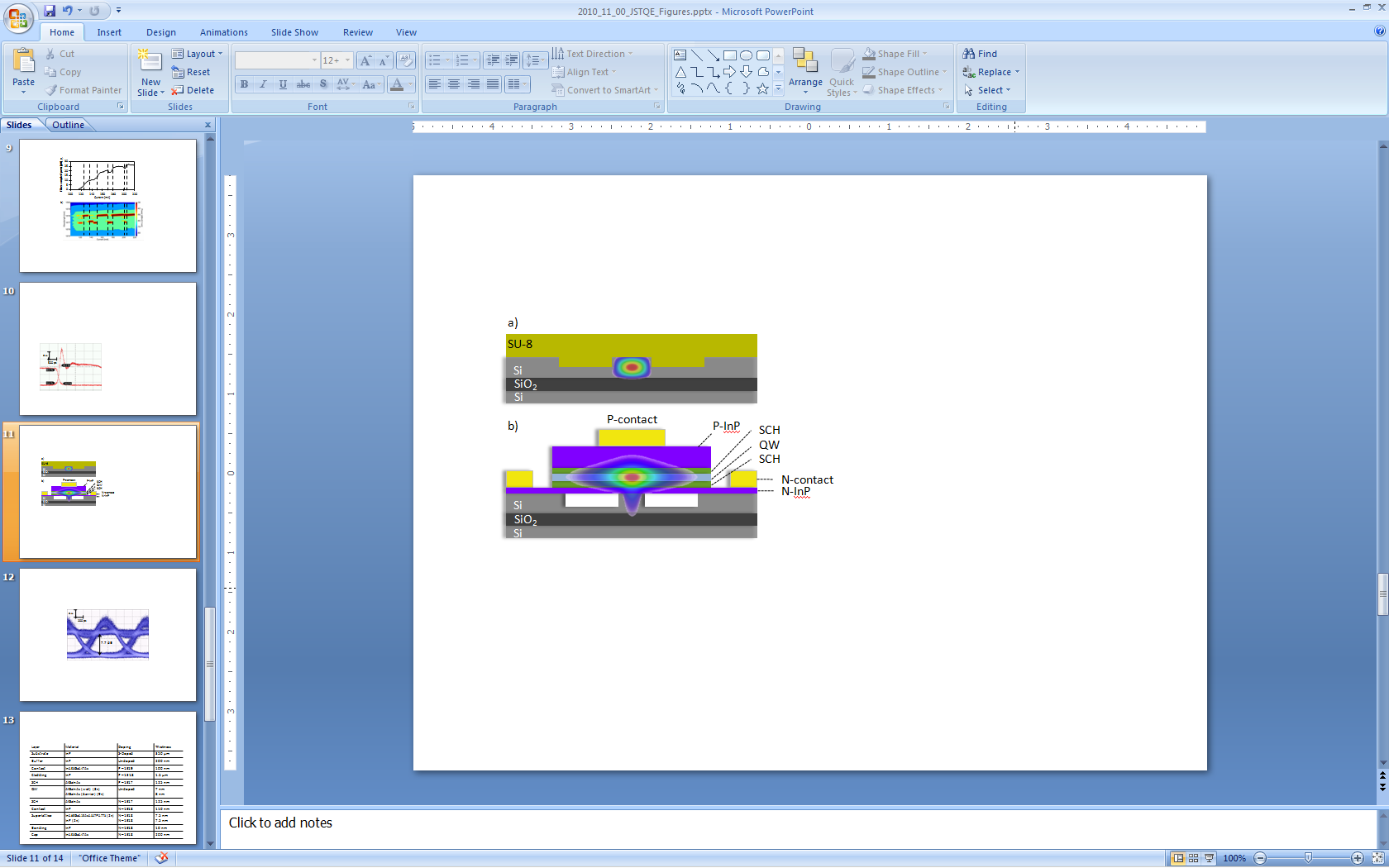 Si
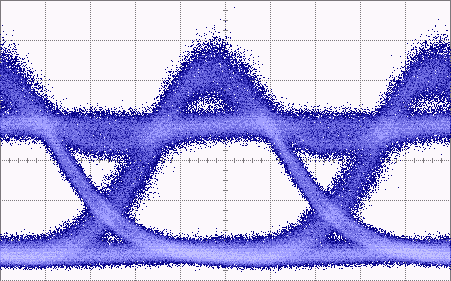 a.u.
200 ps
7.7 dB
SOA
MMI
Mod
HR
AR
SOA
MMI
Mod
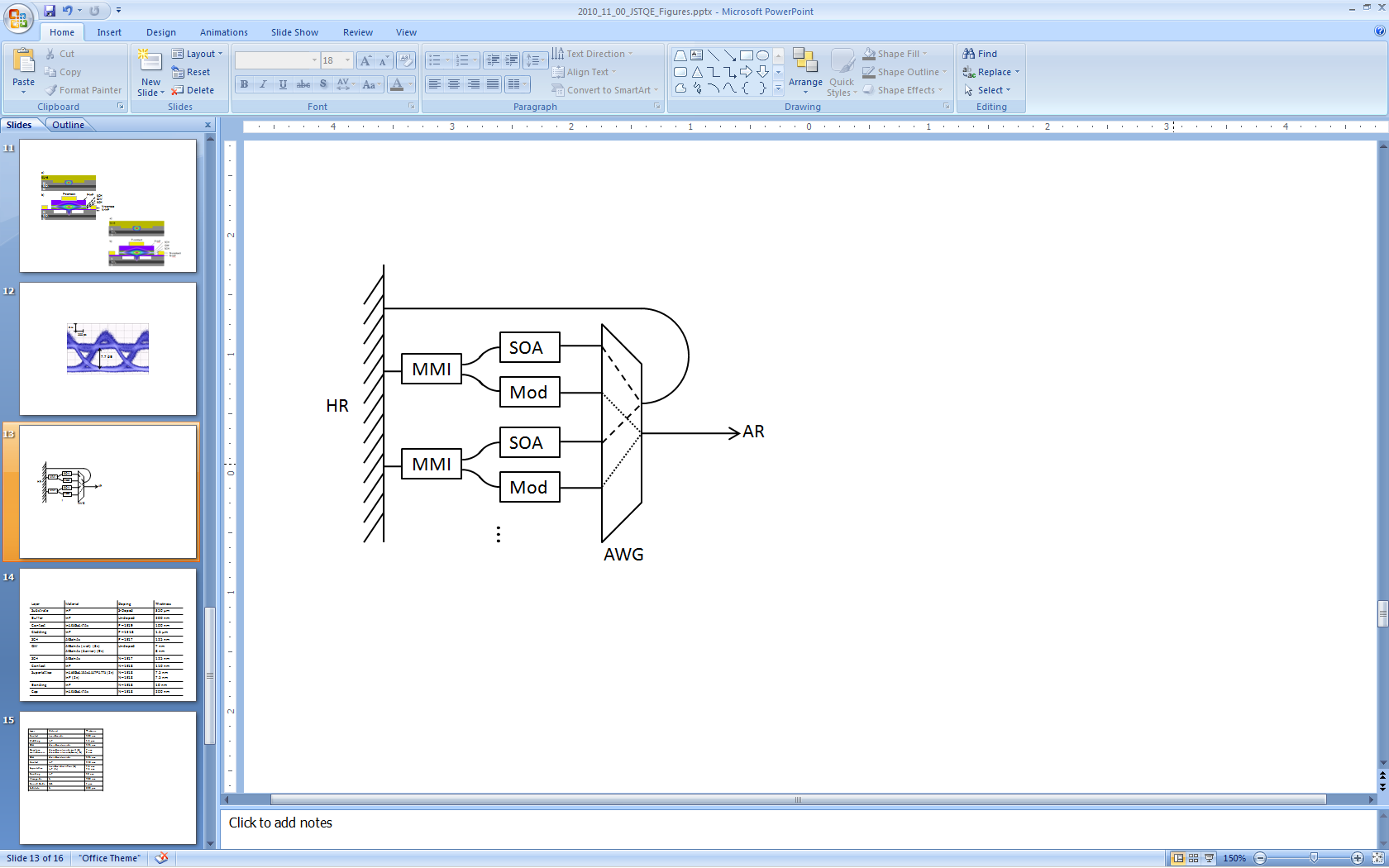 …
AWG
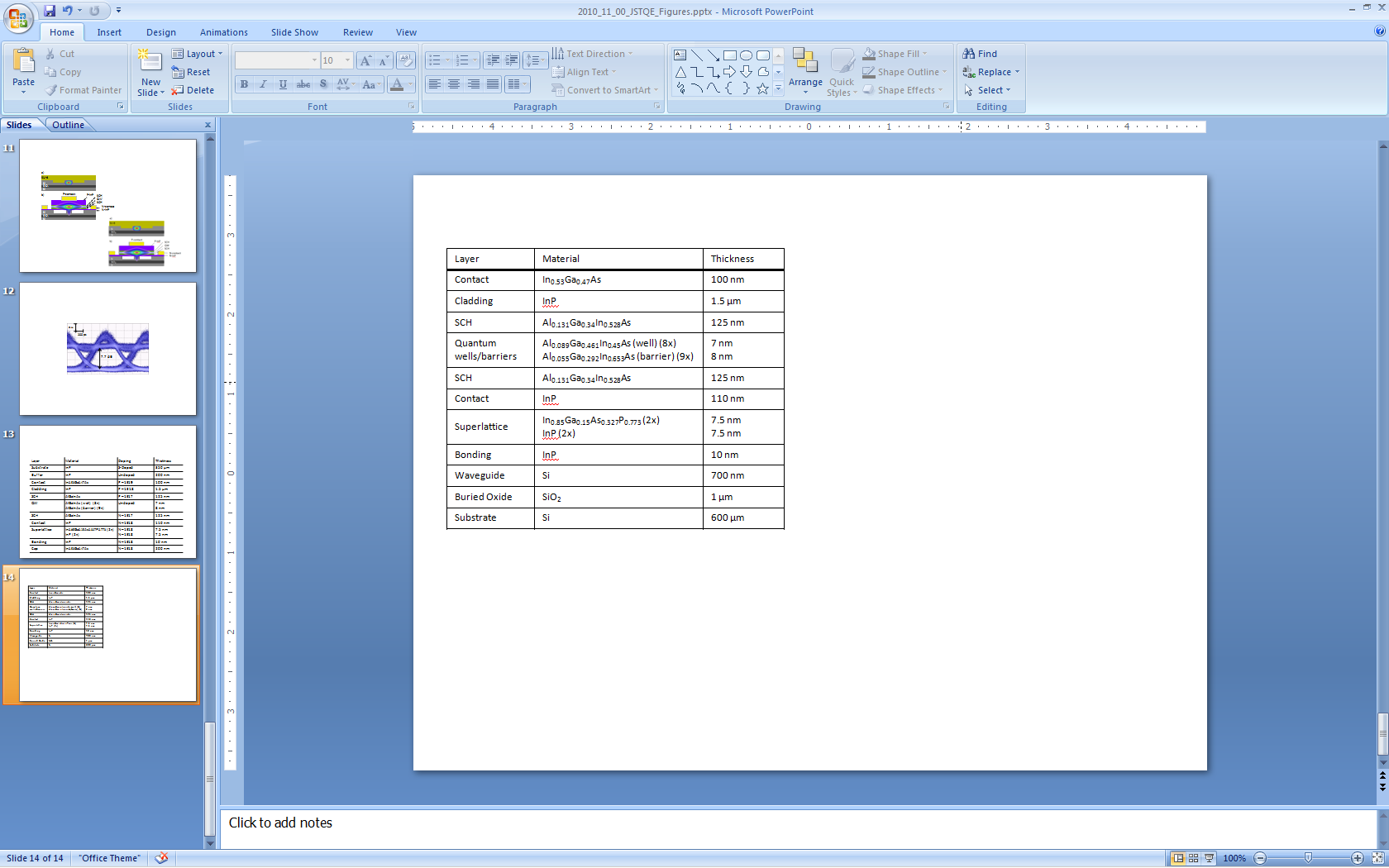